Урок рисования «Пестрая кошка»
Презентацию выполнила: 
Азарова Н.А.
Угадай, кто это?
Без расчёски причесался 
И умылся без воды.
В кресло мягкое забрался
И запел на все лады.
Стихи про кошку
Однажды по дорожкеЯ шёл к себе домой.Смотрю и вижу: кошкиСидят ко мне спиной.Я крикнул: Эй, вы, кошки!>Пойдёмте-ка со мной,>Пойдёмте по дорожке,Пойдёмте-ка домой.Скорей пойдёмте, кошки,Из лука и картошки>Устрою винегрет.—Ах, нет! — сказали кошки.Останемся мы тут! —Уселись на дорожкеИ дальше не идут. 
                             Даниил Хармс
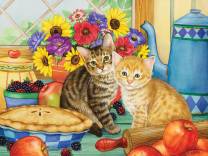 Тебе понадобятся: чёрная бумага, краски, косметические палочки.
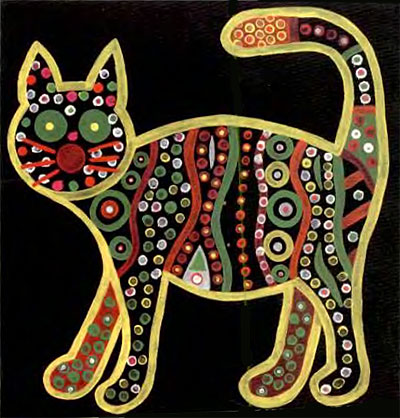 Уважаемые родители, нарисуйте эскиз кошки, а дети самостоятельно обведут контур кошки краской.
Нарисуй кошке глаза и нос. Проведи полоски разного цвета поперек туловища и хвоста кистью.
Между полосками нарисуй разные узоры и кружочки.
Обмакни в краску косметические ватные палочки и сделай ими крапинки разного цвета.
Таким же способом можно нарисовать других животных и птиц. Творческих успехов!